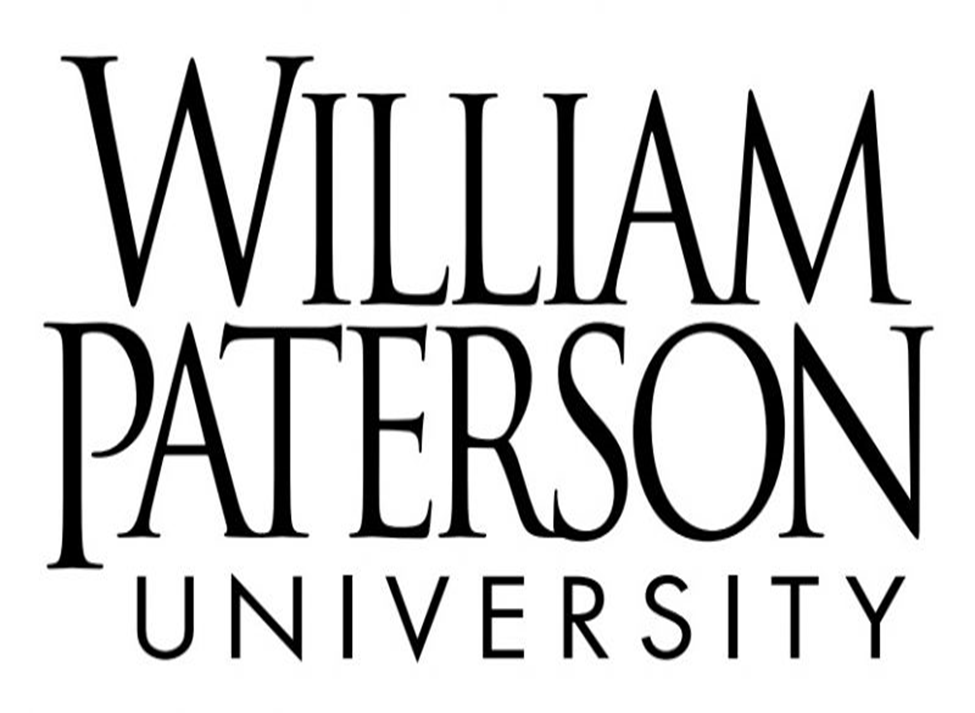 Will.Power
Student Success
Carmen Ortiz
Academic Achievement
Advisement Center: Provide holistic advisement and support for students throughout their academic experience
EOF: extensive support program, access and summer academic institute for first-generation, low-income students
Will.Power. Program:  Proactive freshman seminar connecting students to their success team, career community and strategies for success
Linda Refsland
Academic Success Services
Academic Success Center – primary tutoring and skills workshop center
Academic Foundations – Summer FYF, program, academic mentoring, outreach and support
Office of Testing – placement, CLEP and local testing for graduate and licensure exams
Will.Power
Success Teams and Career Communities
All students are connected to a group of professionals who are their Success Team:
Advisor
Career Coach
Financial Aid Counselor
 Students are also connected to a Career Community that reflects their major choice and career pathways: https://www.wpunj.edu/career-center/career-communities 
 In addition - students can access a range of support services
Academic Support Services
Tutor.com, ASC, Writing Center, SEC, department tutoring
Accessibility Resource Center
Works with students who have documented accommodations
Counseling Health and Wellness
Will.Power
Transition from High School to College
College
Advisors
FERPA and other expectations limits parent access to information
Students need to self-advocate and utilize resources across campus
Periodic feedback; students need to monitor their own progress
High School	
Guidance counselors
Open access to information for parents and family
Teacher and school counselors provide direct support to students and connect students
Frequent, usually daily, feedback from teachers
Will.Power
Will. Power. 101
Key components of students’ first year:
Students take required classes with the same group of students in their Career Community
Benefit from a schedule with coordinated classes, built-in enrichment activities, and time for jobs and family responsibilities
Sample block schedule for a Psychology major:
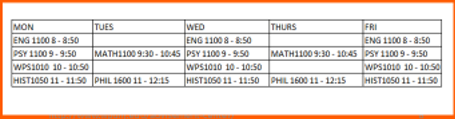 FERPA and Modes of Communication
FERPA – students can sign off on access to one or all of the following types of information:
Financial - critical so families can navigate financial and aid paperwork with WPU
Academic - Grades
Judicial - Behavior
 Navigate– primary portal for academic alerts, reminders, communication 	and student support; students can schedule appointments and tutoring
 WP Connect – primary student portal to access needed forms, 		materials and important information
 WPU Email – primary official form of communication for the University
Students must check it frequently and use this when communicating with offices and faculty
Alternate emails will not be accepted for official responses
Will.Power
[Speaker Notes: Family Educational Rights and Privacy Act]
How we communicate concerns to students
Students will get regular outreach and should be checking:
WP Email, Text Messages, Alerts and information in Navigate
Students will get email reminders about paperwork, outstanding requirements and deadlines; however:
Their class syllabi and Blackboard course pages are also standard communication method by faculty
Many faculty use our early alert system or will communicate concerns to students, however:
Faculty also use grades as a way of communicating
Missing grades should be followed up on by students
Students are expected to reach out or reply to outreach if they are having difficulties or questions
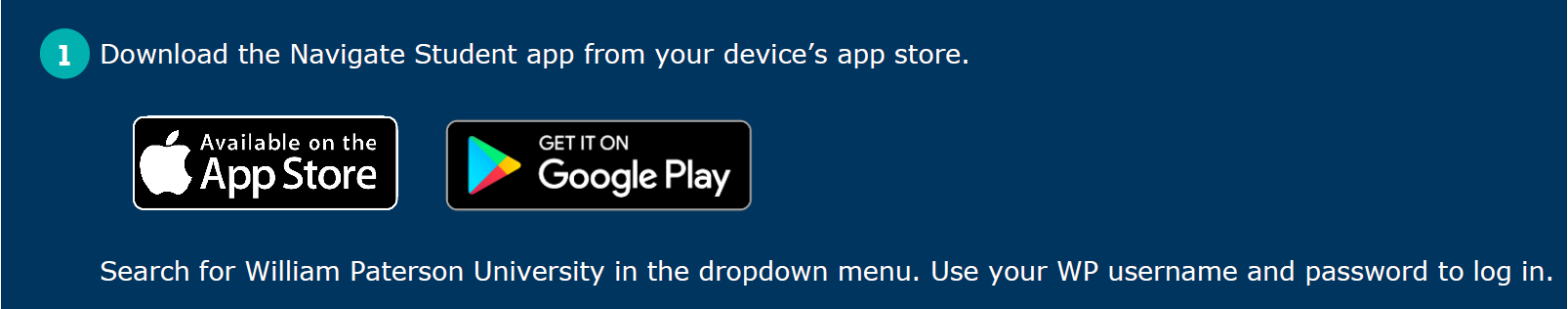 How Families Communicate Expectations
Students
Finances – how much support is family providing?
Academics – major, what are “good grades”
Privacy – what is private? Academics, relationships, participation in activities?
Family/Guardian
Finances – tuition, books, food, travel, extras, work expectation, who is managing tuition and billing?
Academics – what are you expecting to see? 
Work and Family responsibilities – how to schedule?
Earning a Degree
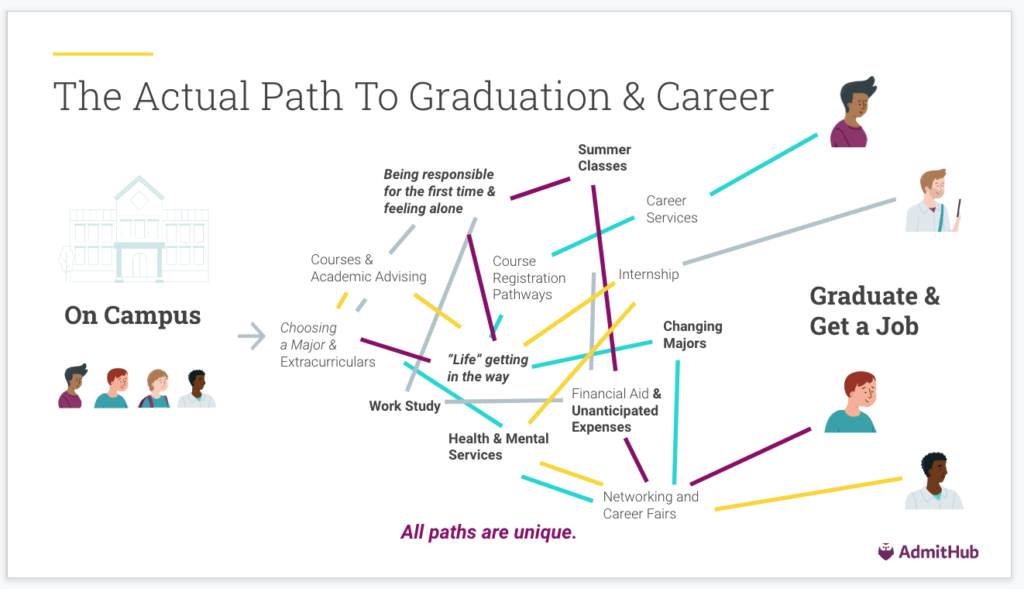 Degree Requirements
Components of a Liberal Arts Degree:
Minimum of 120 credits
University Requirements
Core Curriculum – will include subjects across a broad range of areas outside of a student’s major
Major Requirements
Minor Requirements, Second Major, or Electives
Pre – Packaging
All freshmen have their schedule built to meet first semester requirements
Constructed with time for tutoring, meeting with faculty, engaging with the University community
Will.Power
[Speaker Notes: Family Educational Rights and Privacy Act]
WP Connect
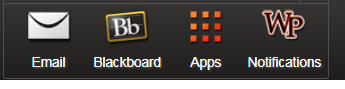 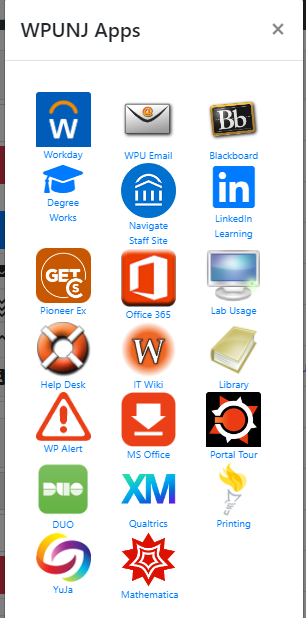 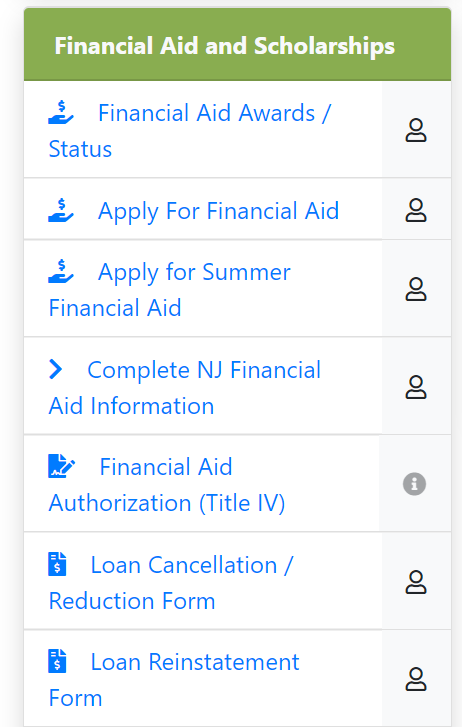 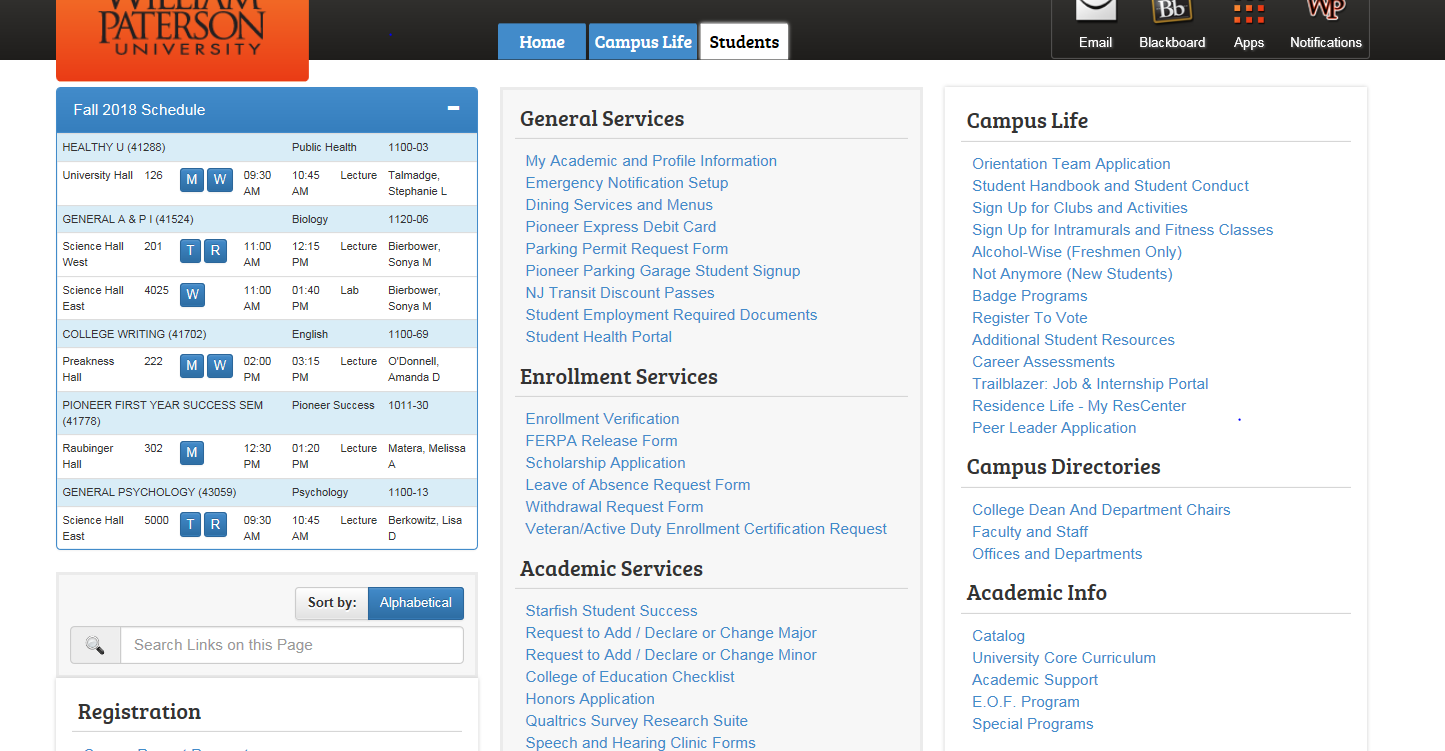 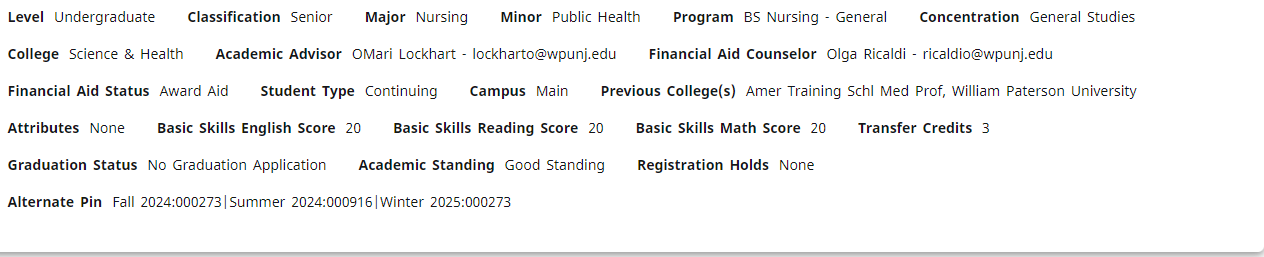 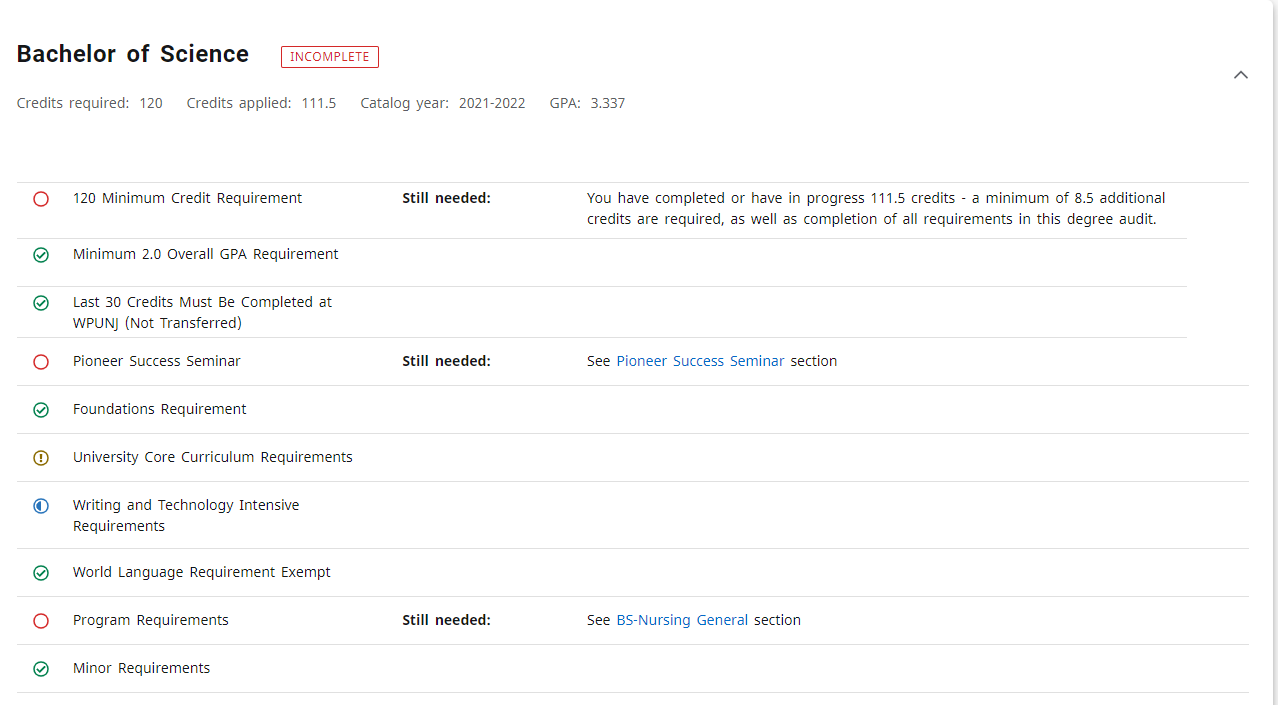 Important Dates and Upcoming Requirements
Transcripts and Score reports
Final graduation transcript, dual enrollment college transcripts, and/or score reports should be submitted ASAP
Financial Aid Verification Documents
Emailed notifications have gone out; submit as soon as possible
Health Insurance Waiver 
Waivers are due in September otherwise families will be billed for health insurance – check email
Tuition
Billing statements are posted in Billing and Payments under Student tab
Immunization Paperwork
Students must enter their immunization history into their student health portal
Alcohol Education program 
Online program – check email for link
SPARC Violence Prevention program
Online program – access through Blackboard – check email

* Freshman checklist is on WP Connect and will post reminders for many of these items
Will.Power
[Speaker Notes: Family Educational Rights and Privacy Act]
Key Contact Information
Carmen Ortiz – OrtizC@wpunj.edu 
Linda Refsland – RefslandL@wpunj.edu
Advisement - AskTheAdvisor@wpunj.edu
Registrar’s Office – Registrar@wpunj.edu
Student Enrollment Services - StudentServices@wpunj.edu
Financial Aid – FINAID@wpunj.edu
Counseling Health and Wellness – WPUImmunization@wpunj.edu
Parent and Family Relations – WPFamilies@wpunj.edu
Will.Power
[Speaker Notes: Family Educational Rights and Privacy Act]